Figure 2. A demonstration of our choice of FDS (FD and FD2) recording locations (rows a, b, c, and d), and an ...
Cereb Cortex, Volume 17, Issue 4, April 2007, Pages 803–815, https://doi.org/10.1093/cercor/bhk033
The content of this slide may be subject to copyright: please see the slide notes for details.
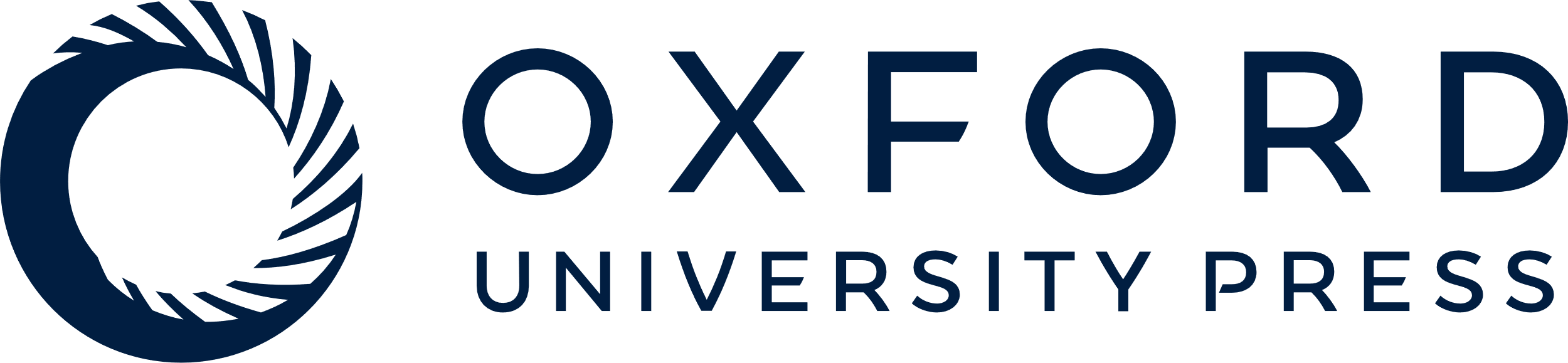 [Speaker Notes: Figure 2. A demonstration of our choice of FDS (FD and FD2) recording locations (rows a, b, c, and d), and an evaluation of the degree of cross talk recorded from APB electrodes during the firing of an FPB motor unit (rows e and f, left panels, trial 2 of Weiss and Flanders 2004). During a trial involving a different static hand shape, these 2 thumb EMG channels showed similar overall amplitudes (rows e and f, right panels, trial 7 of Weiss and Flanders 2004). On the anatomical illustration (lower left panel), the bipolar electrode spacing (1 cm) is drawn to scale. Thus, the APB and FPB recording locations were separated by 2 cm.


Unless provided in the caption above, the following copyright applies to the content of this slide: © 2006 The AuthorsThis is an Open Access article distributed under the terms of the Creative Commons Attribution Non-Commercial License (http://creativecommons.org/licenses/by-nc/2.0/uk/) which permits unrestricted non-commercial use, distribution, and reproduction in any medium, provided the original work is properly cited.]